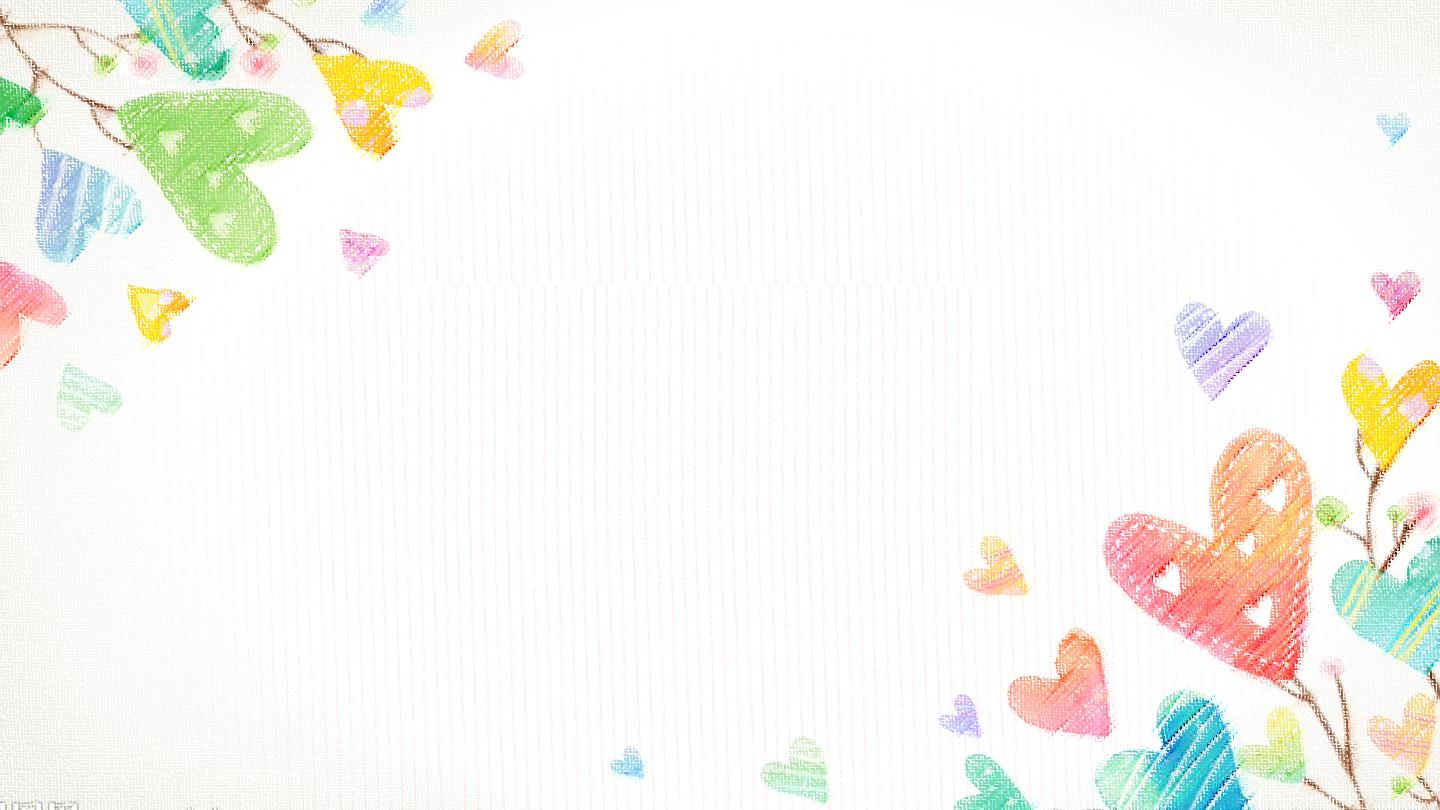 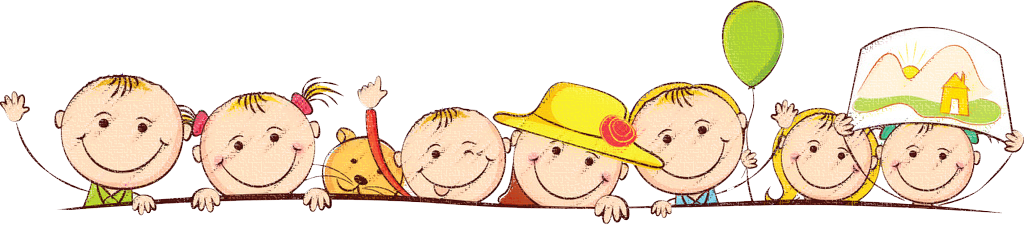 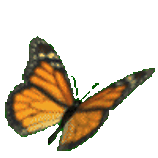 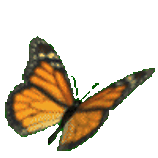 Chào mừng các em 
đến với tiết Toán
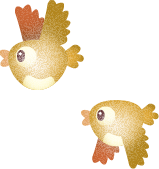 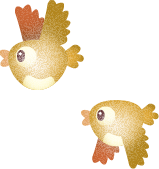 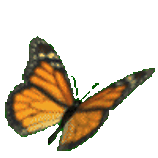 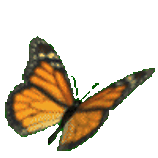 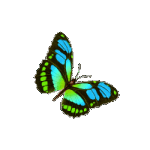 45
28
20
19
2
3
4
Đàn gà có số con gà trống là:
32 - 26 =  6 (con)
Đáp số: 6 con gà trống
5
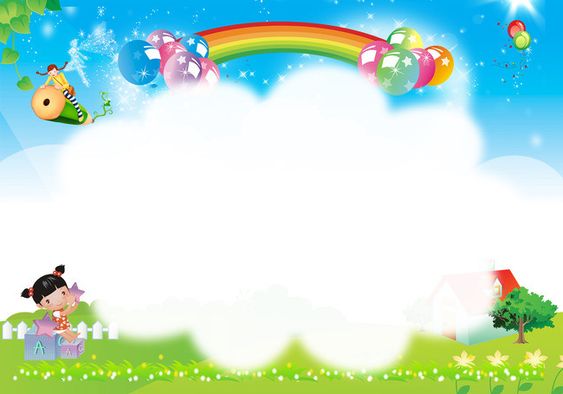 Chúc các thầy cô mạnh khoẻ
Chúc các con chăm ngoan